Avoid Asset Tagging Pitfalls Considerations to Develop the Optimal Asset Management Program
Lou Peeples
CMMS Consultant
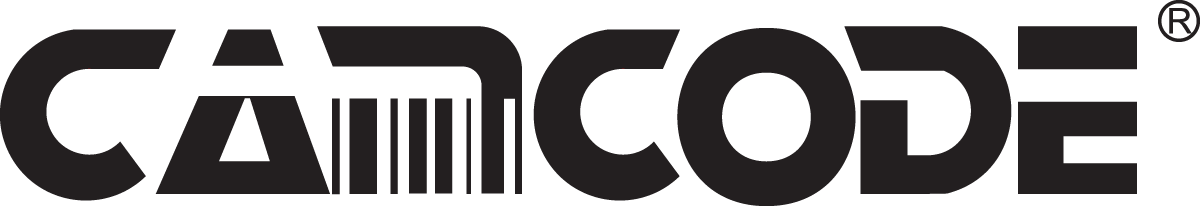 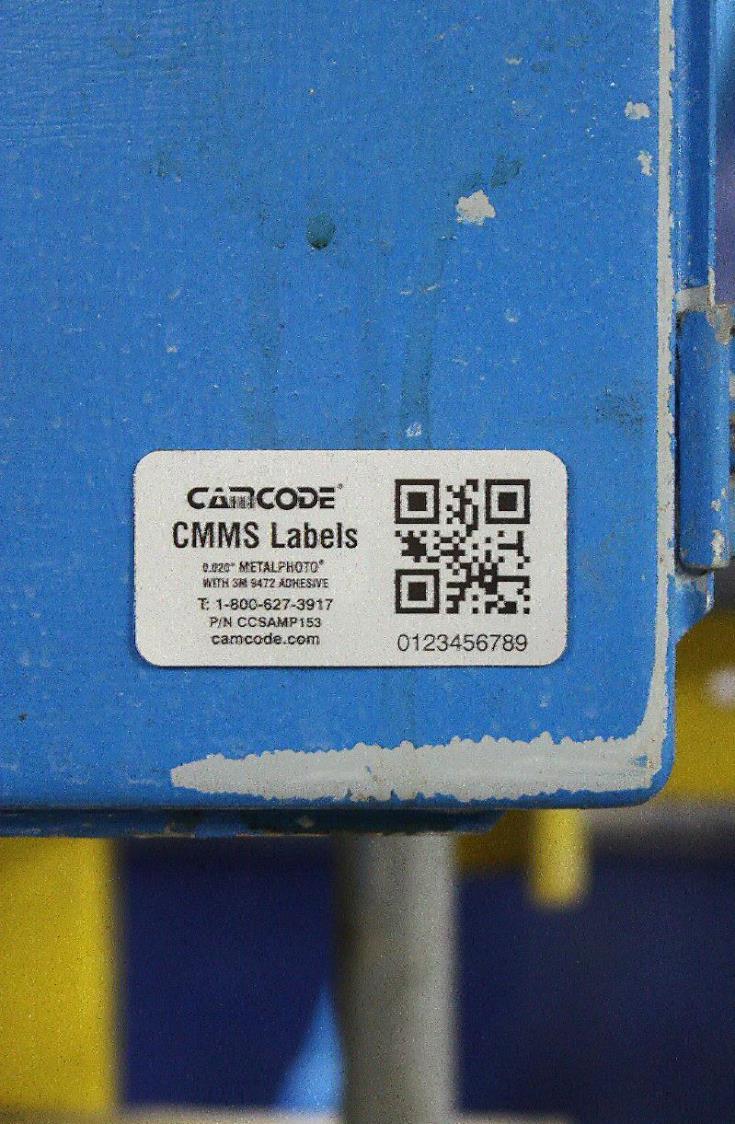 Agenda
Where are we now?
Why use bar code labels?
How to plan a labeling project
Who uses labels?
How to choose the right label options
Label installation & tagging consistency
What goes on the labels?
Innovative QR code uses
Sequential vs asset specific data
End user examples
Conclusions
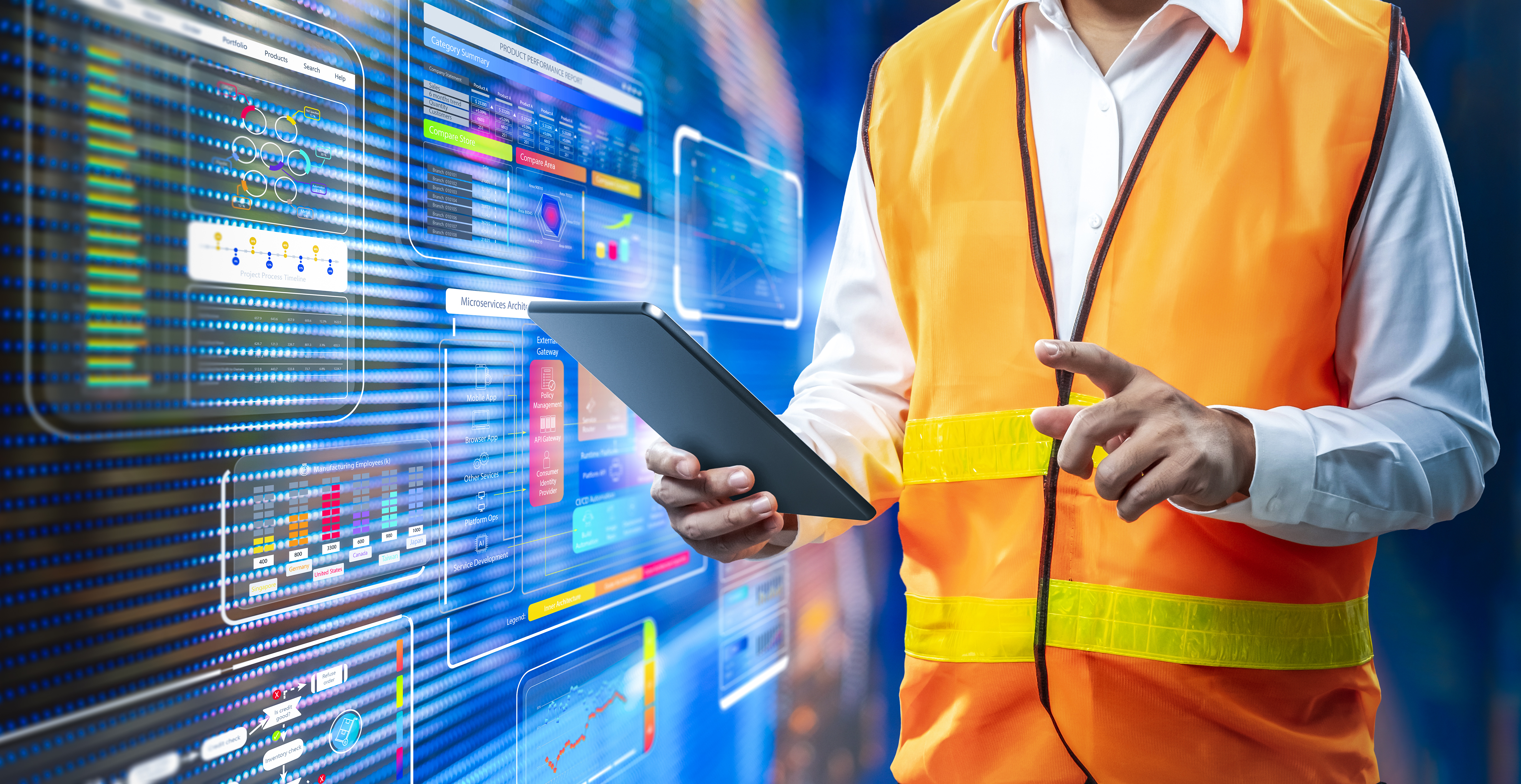 Where Are We Today?
State of Asset Management
Most companies have poor data quality and poor visibility of their asset database
Multiple legacy database systemsmultiple software reporting different information
Poor data acquisitioninability to find what you are looking for
Data entry erroreliminate the issue of human error
Manual systems: no use of automated collection
Asset management is not considered core business
Limited or no data governance policies
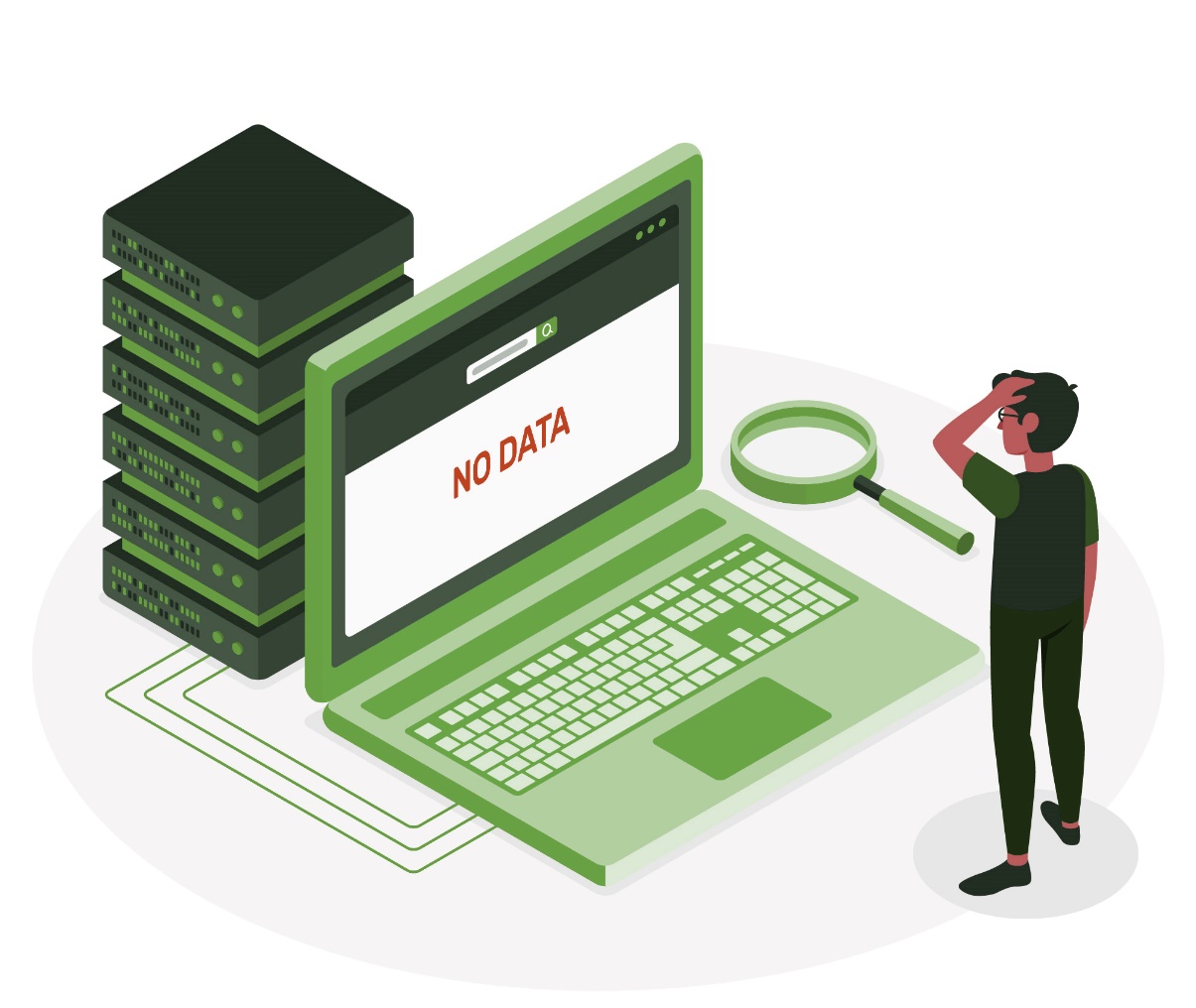 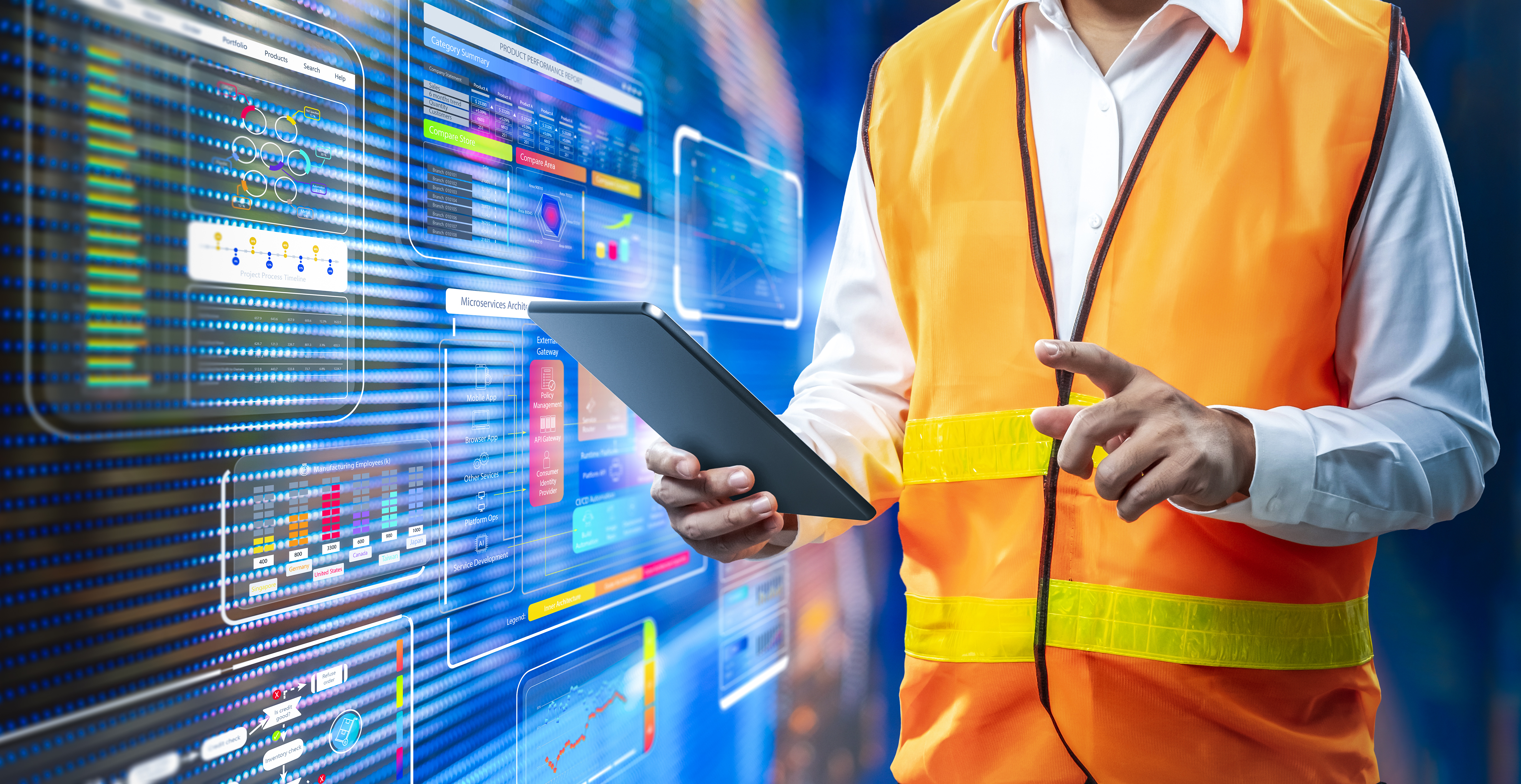 Why Use Bar Codes?
QR Code Label Benefits
Understanding a QR Code Label’s Purpose
Bar code labels are license plates to access that assets record in your database, quickly and accurately
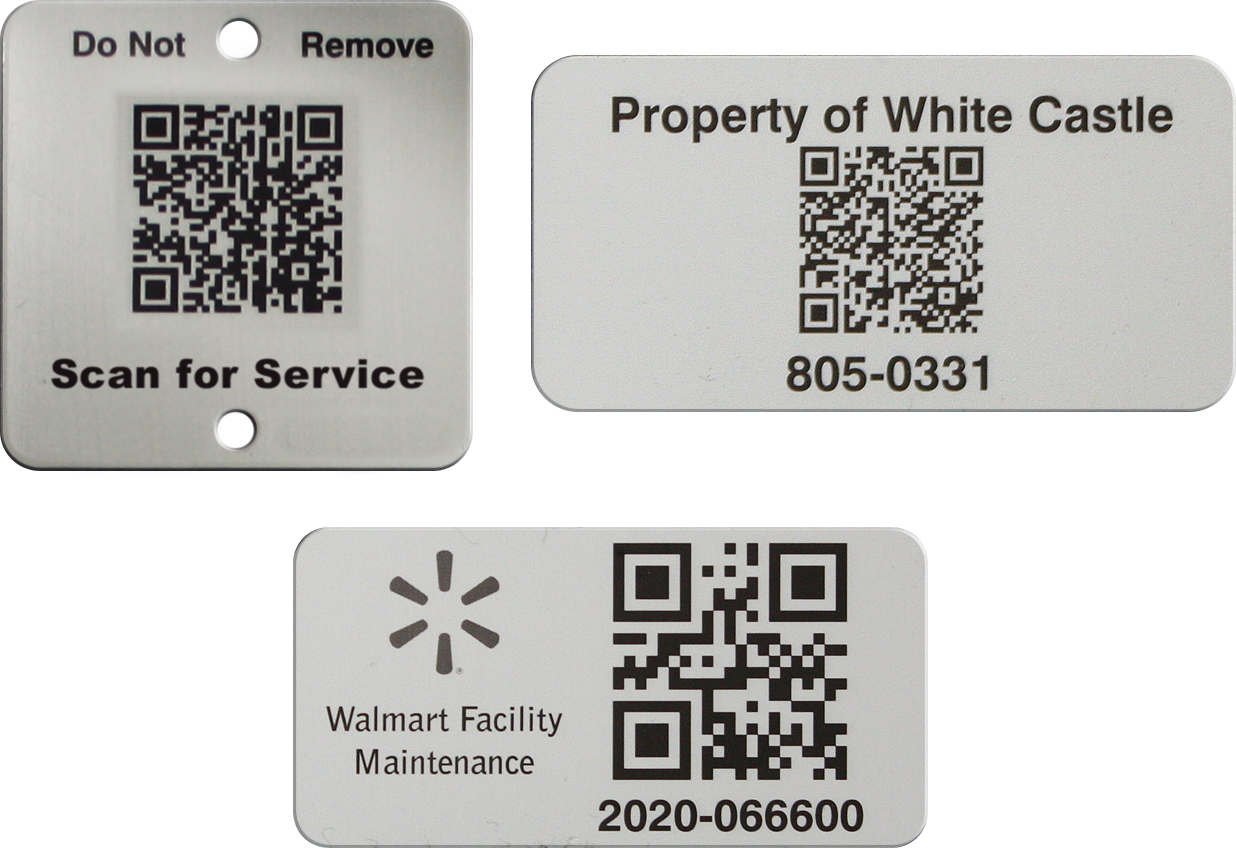 Data Control
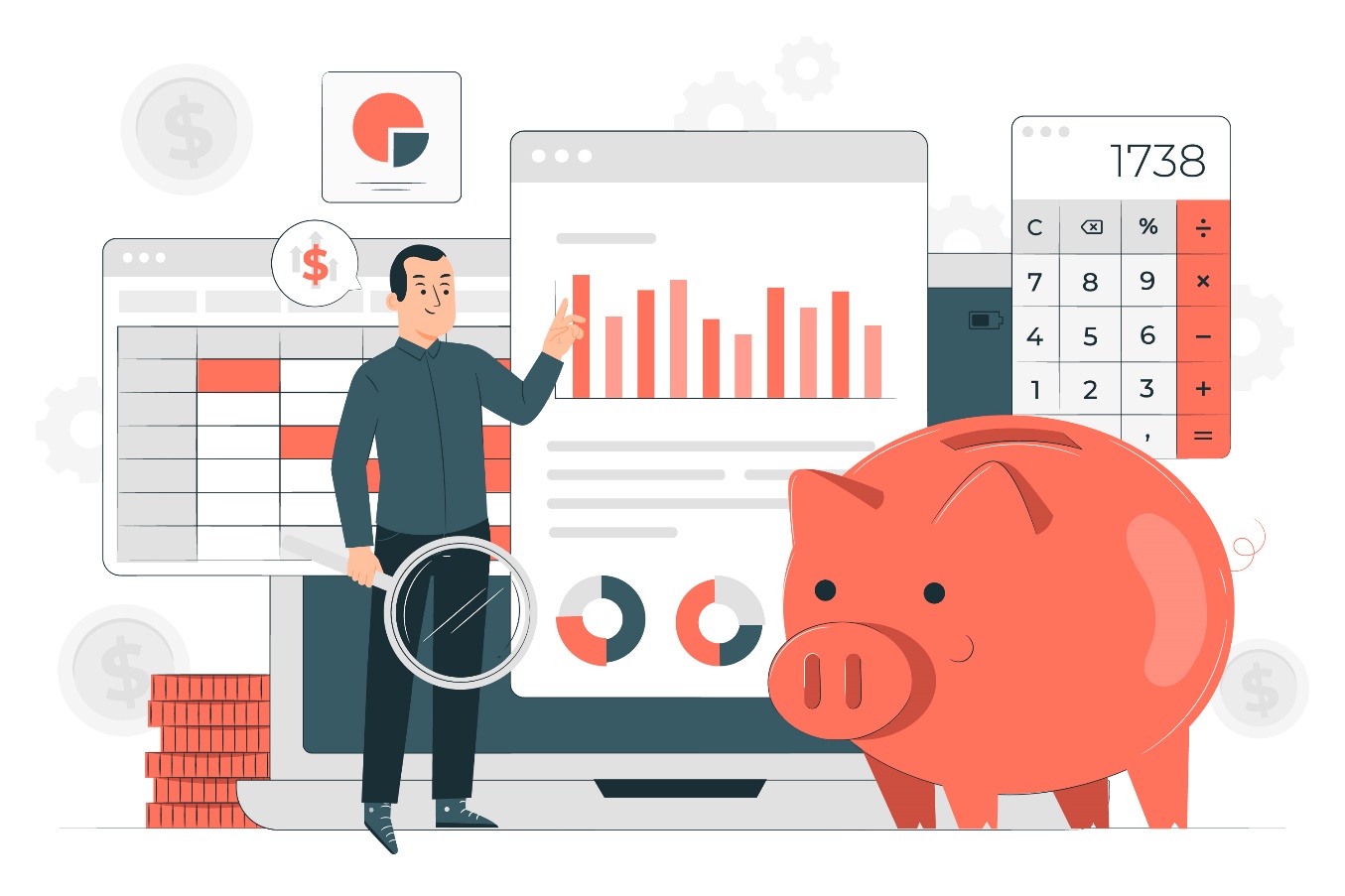 You can manage the information more effectively with an access point to your database
Utilize all of the information available to manage the equipment
Have a visual roadmap of what your inventory looks like
Ability to attach specific documents to an asset
Maintenance Records
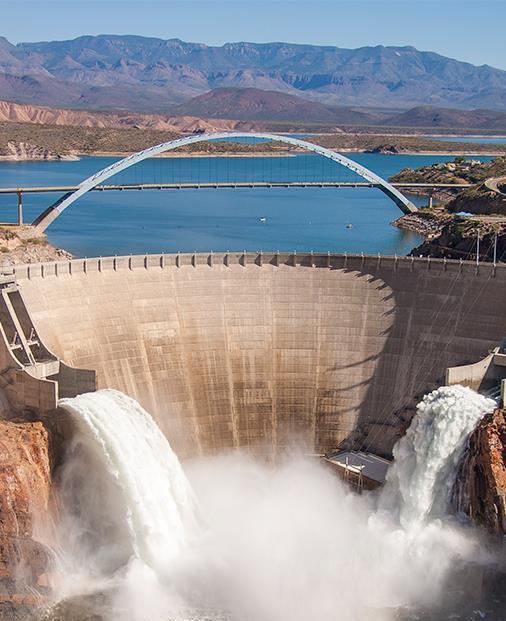 Salt River Project Actual Data
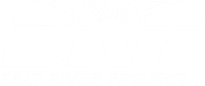 Service requests and work orders are written on the correct asset 100% of the time
Average time to write an SR before Camcode asset tags and management system: 7-30 minutes
Average time to write an SR after installing asset tags and management system: 30 seconds
Techs can provide real time updates on services provided
Hydro SR time reduction is 290 manhours for 12 months 
Generation SR time reduction is 4813 manhours for 12 months
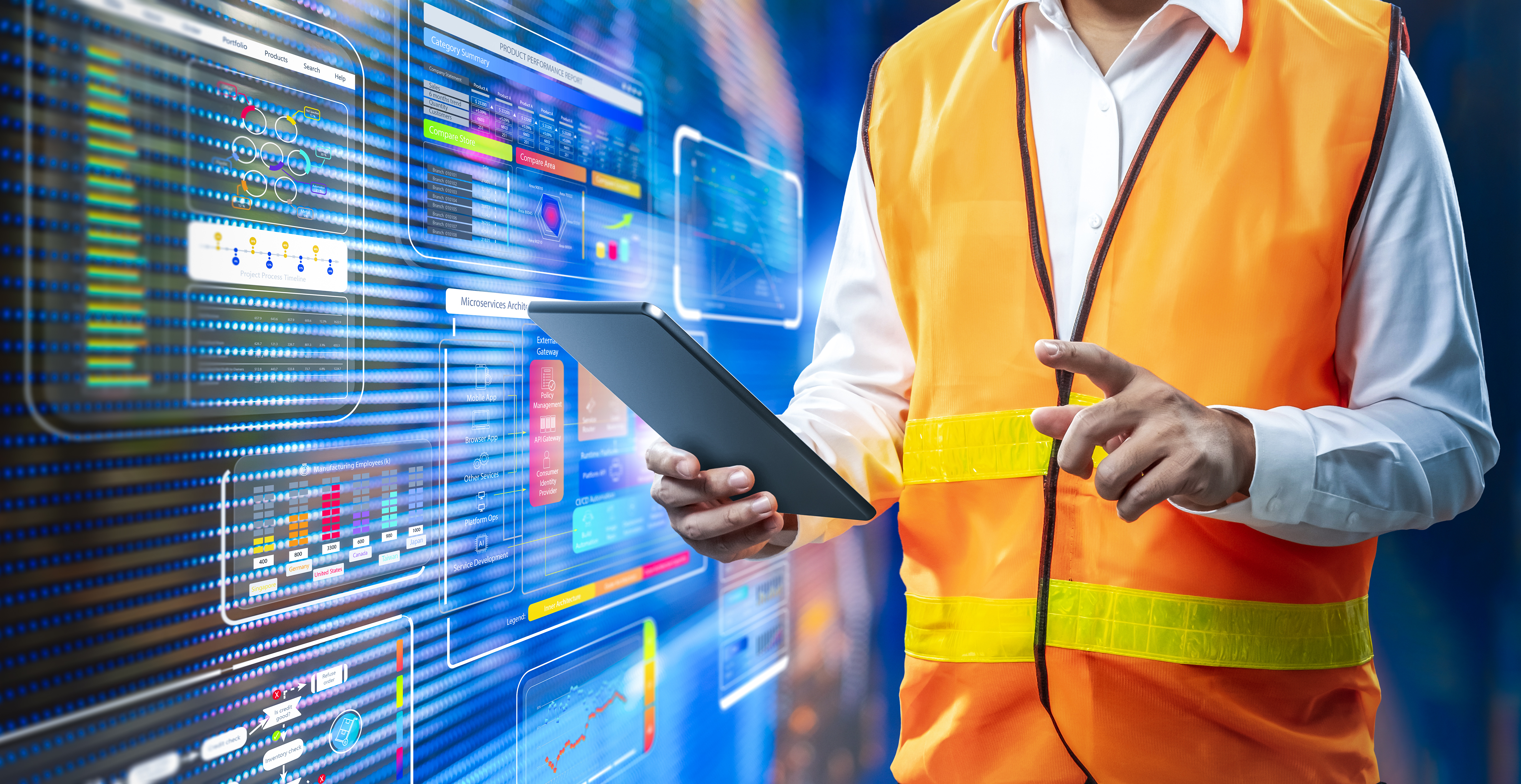 How To Plan & Execute A Labeling Initiative For An Asset Management Program Implementation?
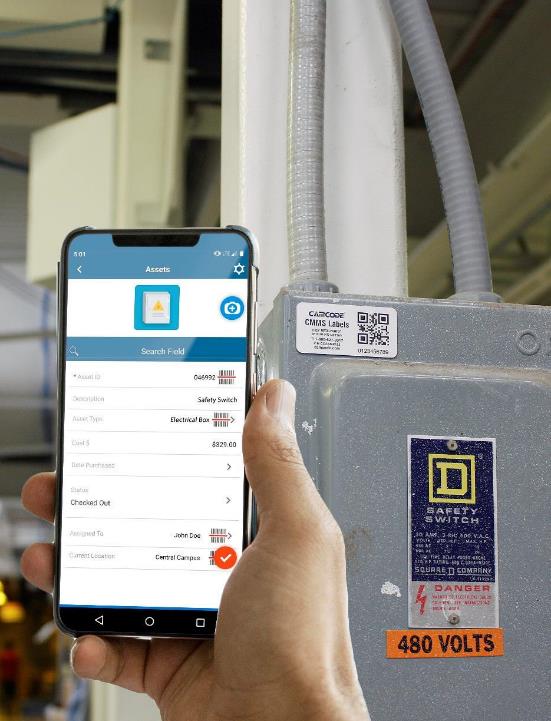 Who Uses Bar Code Labels?
Anyone who needs to create or satisfy work orders or inspections will potentially utilize the bar code, including:
Facility managers
Maintenance managers and staff
Internal technical staff
Vendors
Top 5 Label Considerations
What surface(s) are the labels going to be attached to?
What’s the best label material?
How will the label be attached?
Size of the label?
How many assets will be labeled and tracked?
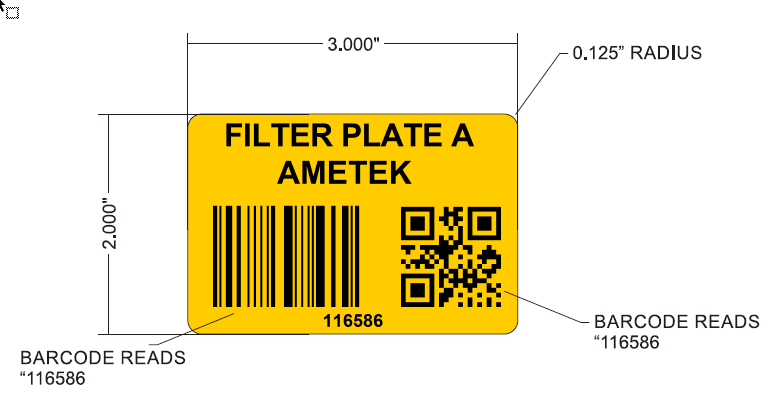 Label Material & Attachment are CRITICAL
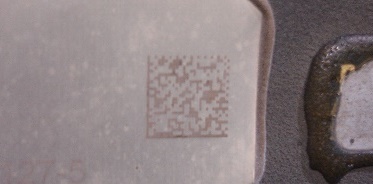 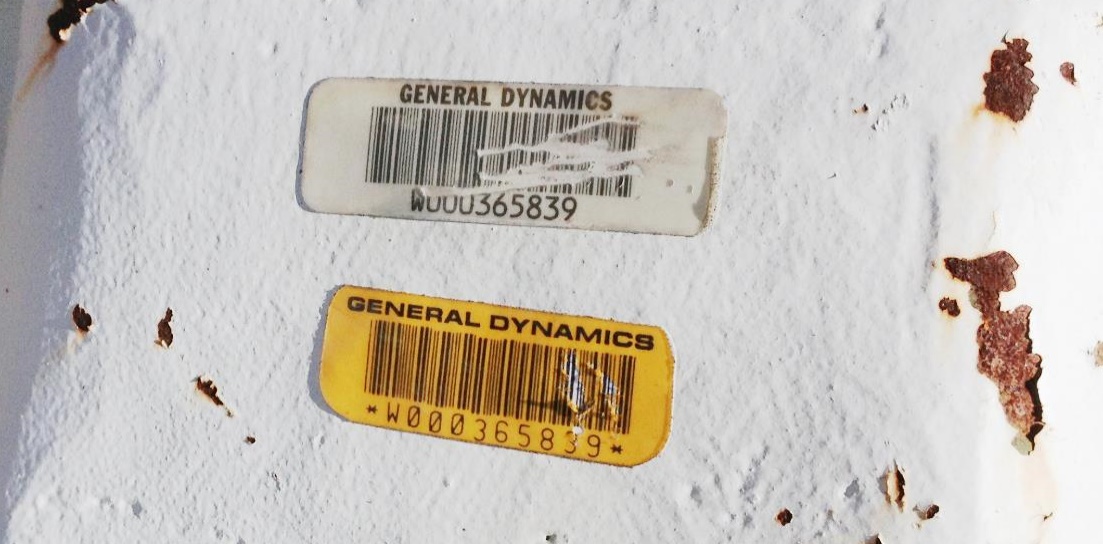 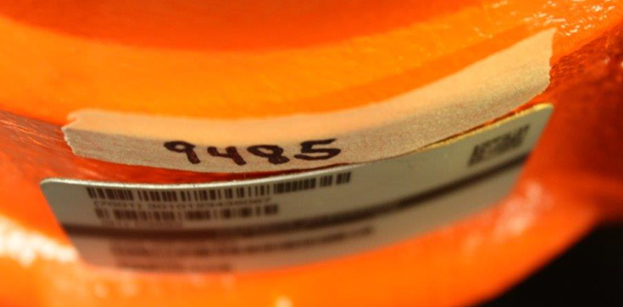 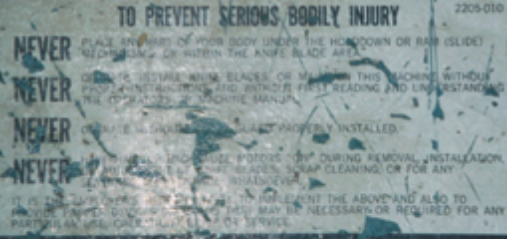 1. Surfaces to be Labeled
This answer helps determine your label material and attachment
Curved or irregular surfaces require a flexible label material
Harsh or high contact environments may require a thicker metal label to guarantee readability
High energy and low energy surfaces require different adhesives
Porous or coated surfaces such as Teflon or CARC require special adhesives
Surface prep is critical
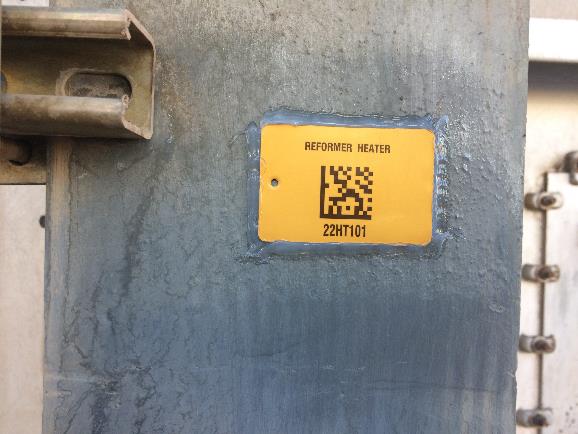 2. Label Material
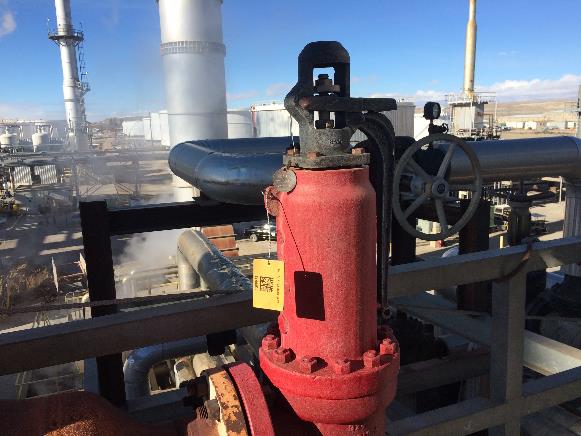 First, look at the environment
Indoor vs outdoor 
UV exposure
Weather exposure - Temps
Abrasion
Harsh chemicals
Corrosion
Label Materials
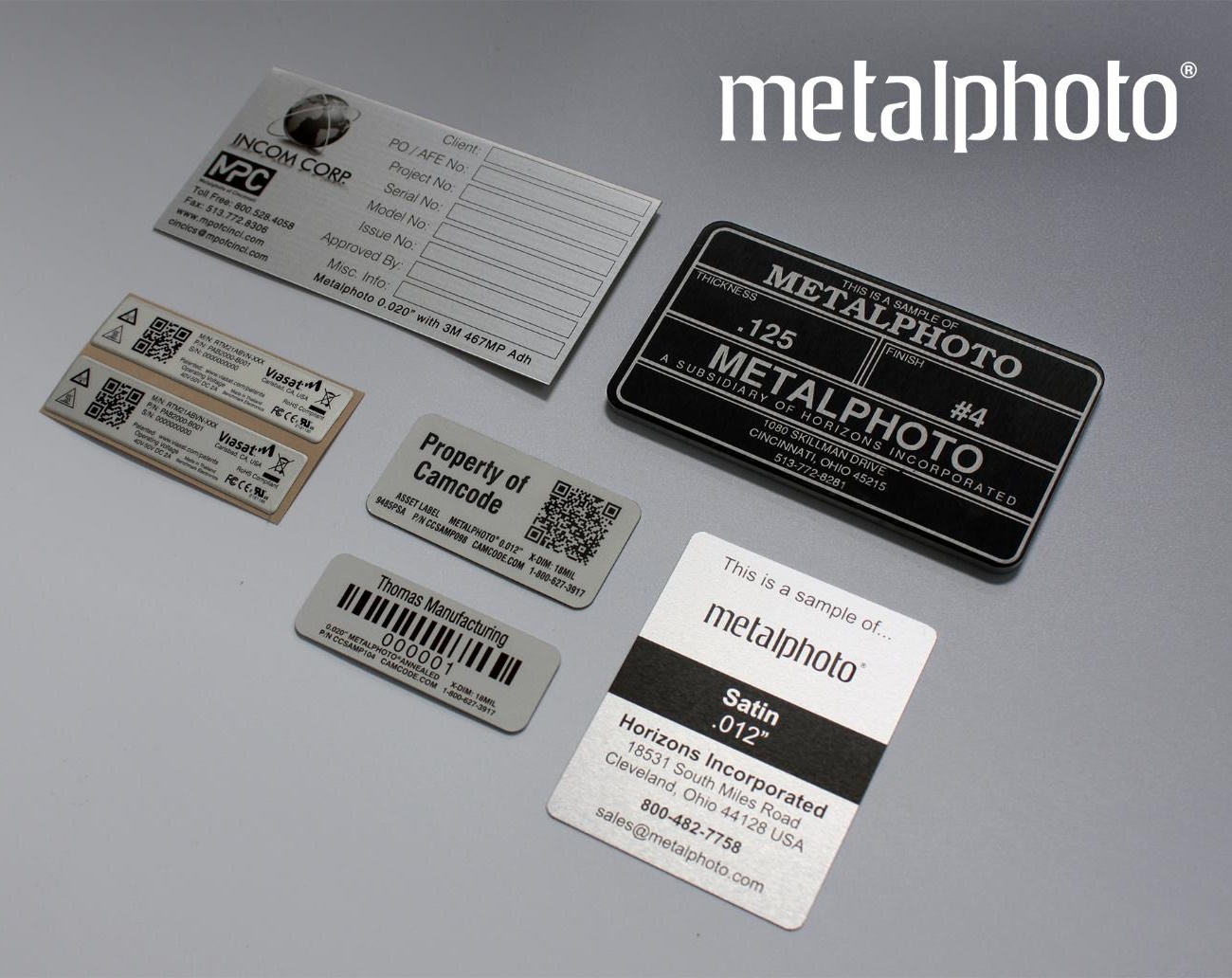 Polyesters
Metalphoto Photosensitive Anodized Aluminum
Lasts 30+ years Imaged using a photosensitive process and features a sub-surface image that offers superior resistance to:
UV/weather damage/Chemical exposure/Abrasion/Extreme heat or cold
Stainless Steel
3. The Right Attachment Method Is Critical
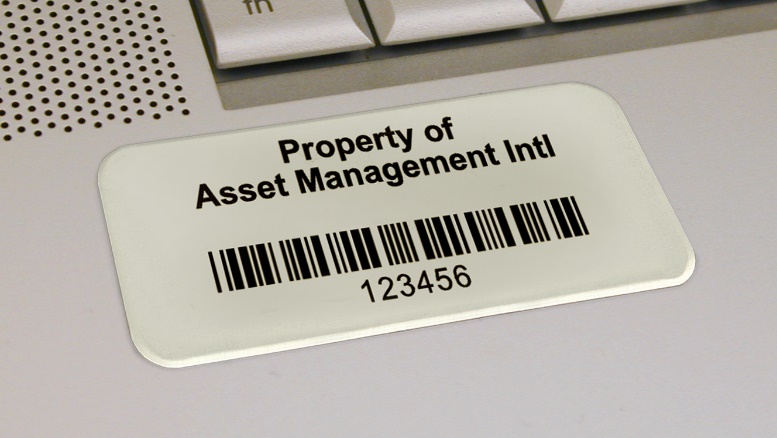 Every environment is different, even in the same project or application
Different methods of attachment:
AdhesiveDepends on surface & environment
Mechanical AttachmentLabor intensive to install
Hanging TagGood for limited label space, requires tie off point
Most adhesives have temperature limits ranging from -40° to 400°
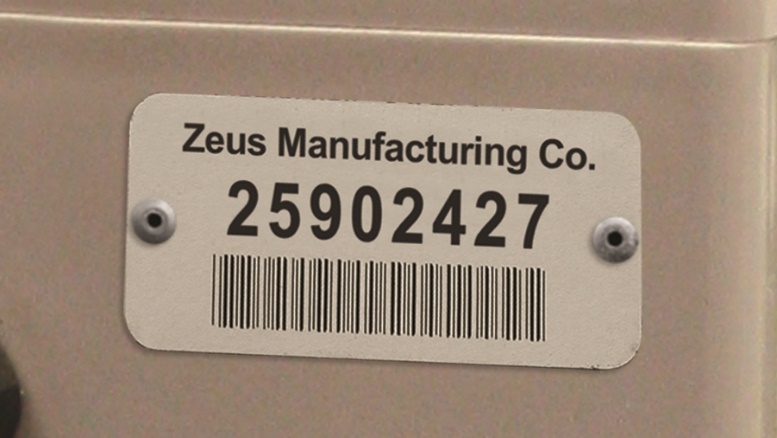 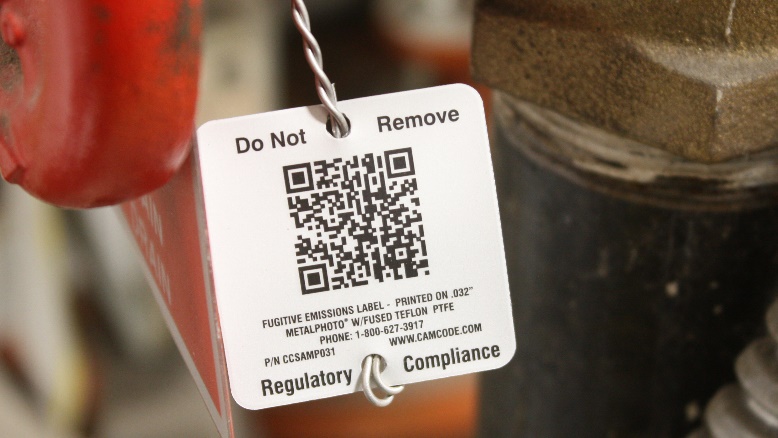 4. Size of Label
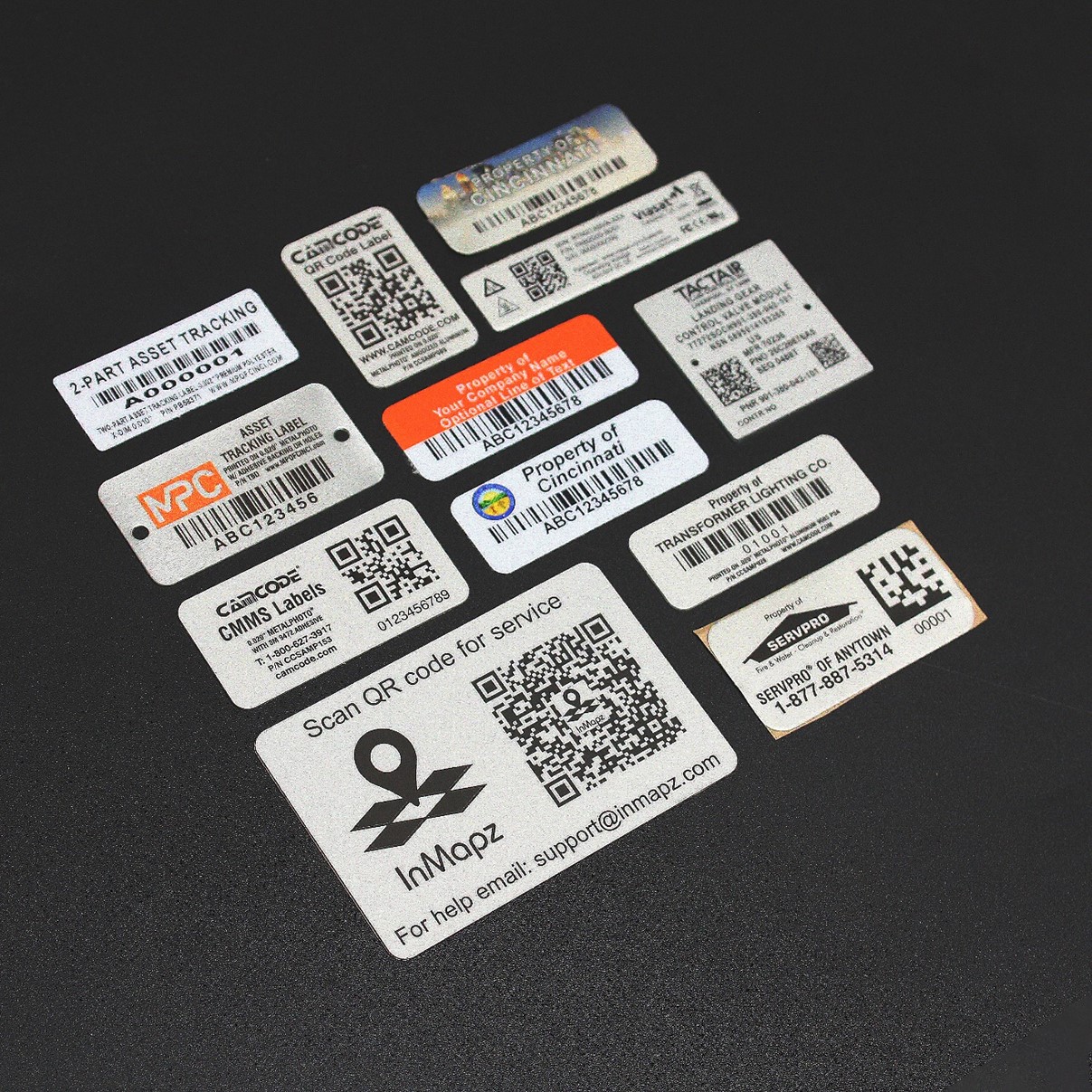 What is the right label size?
What information must be on the label? 
QR code, Code 39 or Code 128? 
Human readable information? 
P&ID location?
Company contact info?
Room on the asset and how visible?
Commonize on a single size
5. How Many Assets And Which Ones?
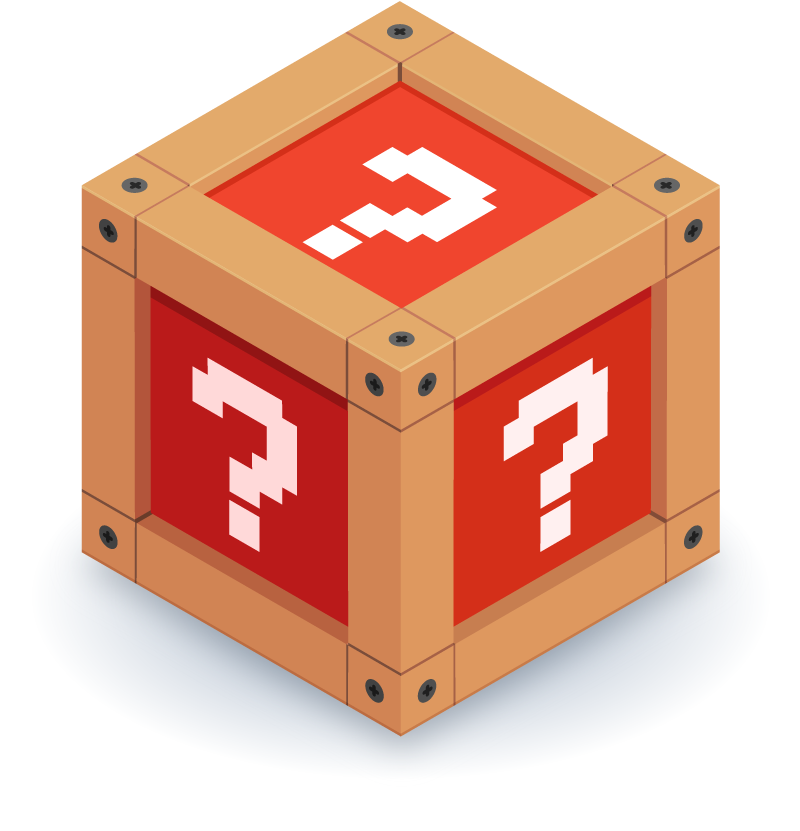 What is an asset?
Categorized by dollar amount
Importance of being tracked
Anything that is critical to how your company functions
Why do we want to track these assets?
Need quick access to service records
Planning preventative maintenance
Is this in our inventory or not?
Where is the asset located?
Label Content, Kitting and Installation
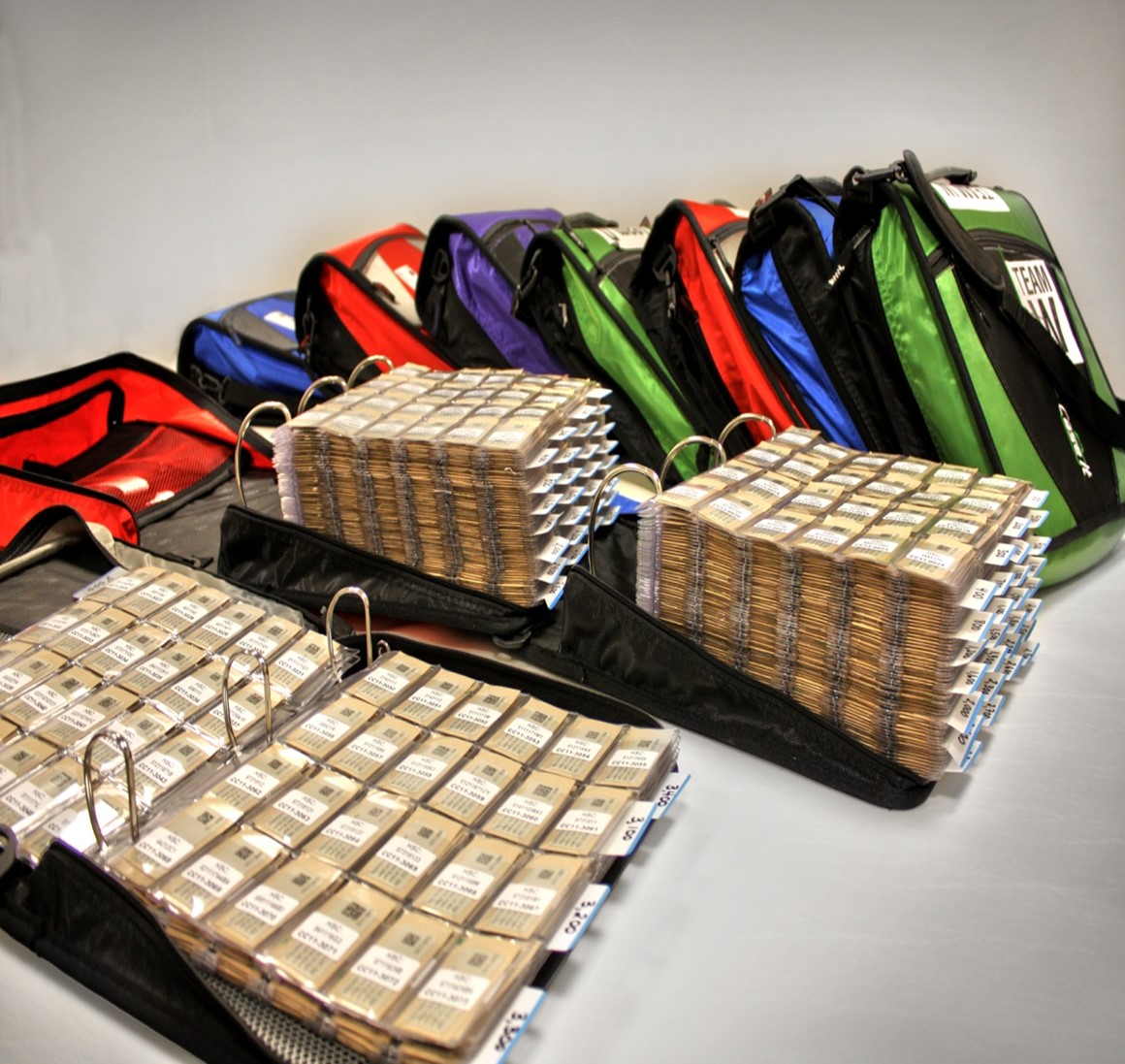 Bar code manufacturing
Sequential numbers vs. asset specific tags will help dictate how the labels are packaged to you
Kitting for installation vs. sending bags of tags
Bar code installation
What is the optimal plan for the most cost-efficient installation?
Project Timeline can be weather dependent (Adhesive 50F)
What Is The Optimal Plan For The Most Cost-Efficient Installation?
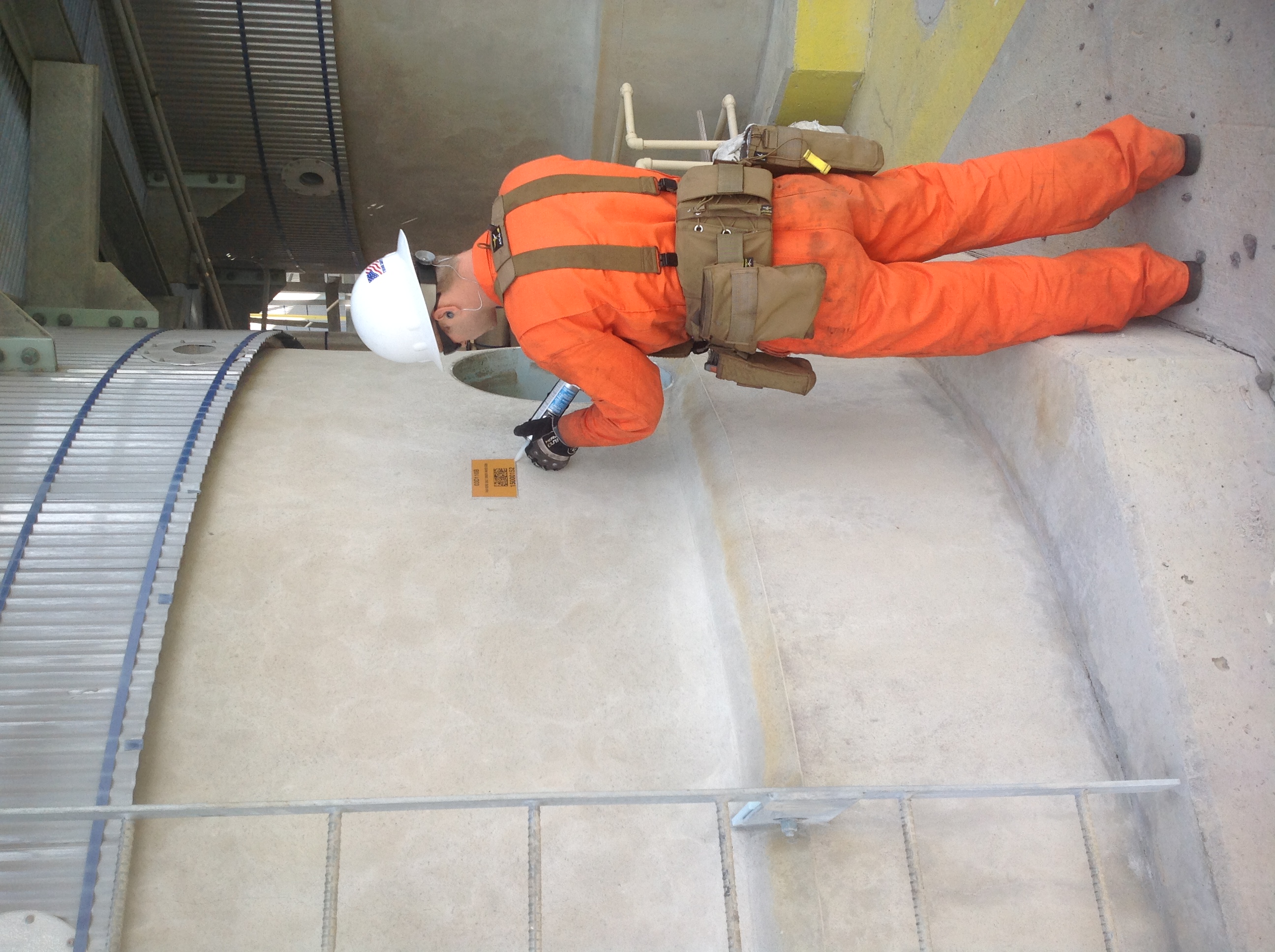 Facility locations?
Number of assets per location
Resource considerations vs. time/cost
Outsource labor or use internal?
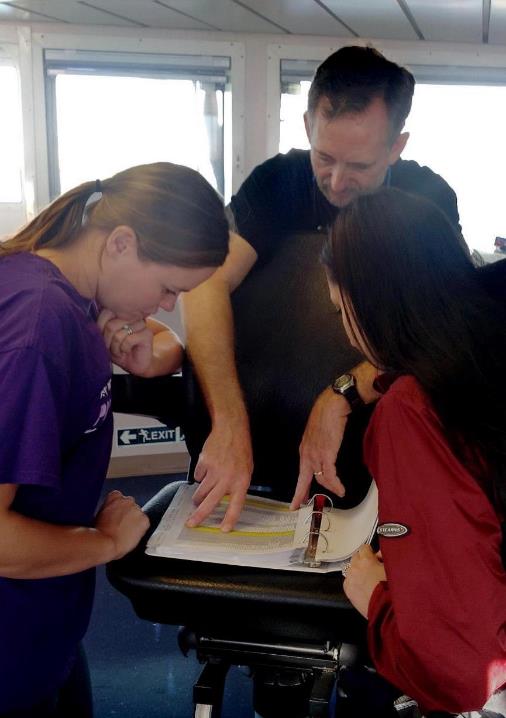 Label Location is Also Important
Tagging improperly results in lost labels/tags, lost time, lost data, lost revenue
Pro Tip: Develop a playbook with software consultants and your labelling provider to ensure your org has a consistent policy across all locations
With so many assets in its database, a Playbook was necessary for staff (from engineering to maintenance) to understand what the asset tag looks like, where the tag is applied to tracked assets and how to apply a tag in the event it is required
Ensure Tagging Consistency
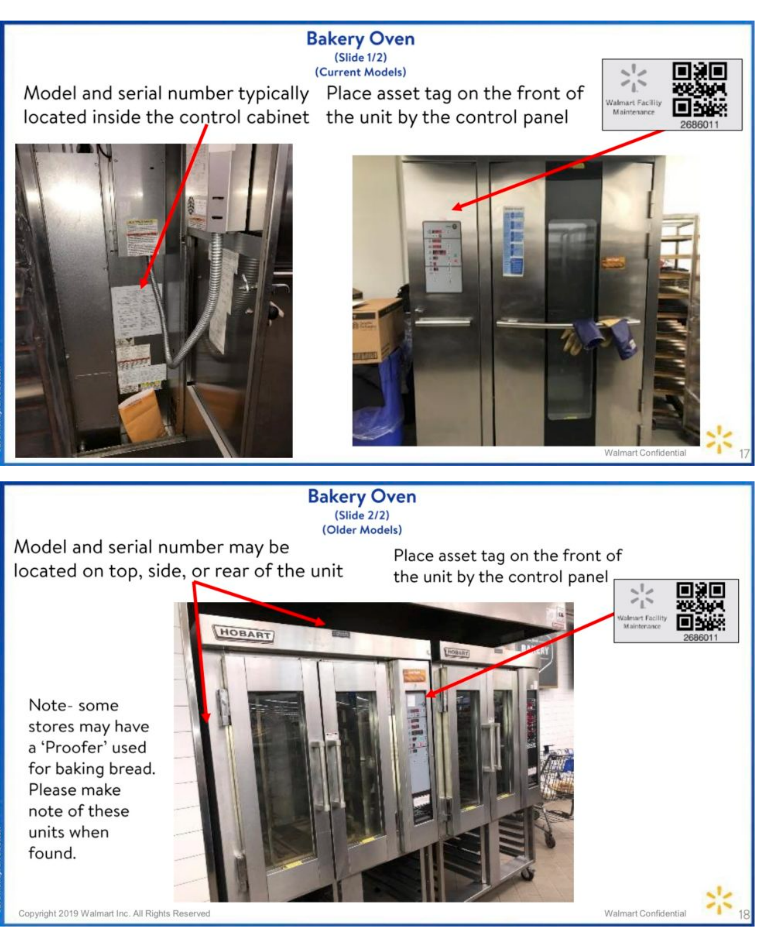 Permanence – Get It Right The First Time
Tagging improperly will result in lost tags, thus lost data
Time is the greatest cost, not tags
Incomplete or incorrect data capture
Commonality
Corporate-wide policy allows facilities to work from a set of common rules
Lowers costs so each plant is not reinventing the wheel
Lowers maintenance costs as every engineer and maintenance staff understands what tag, how to attach it, where it is etc.
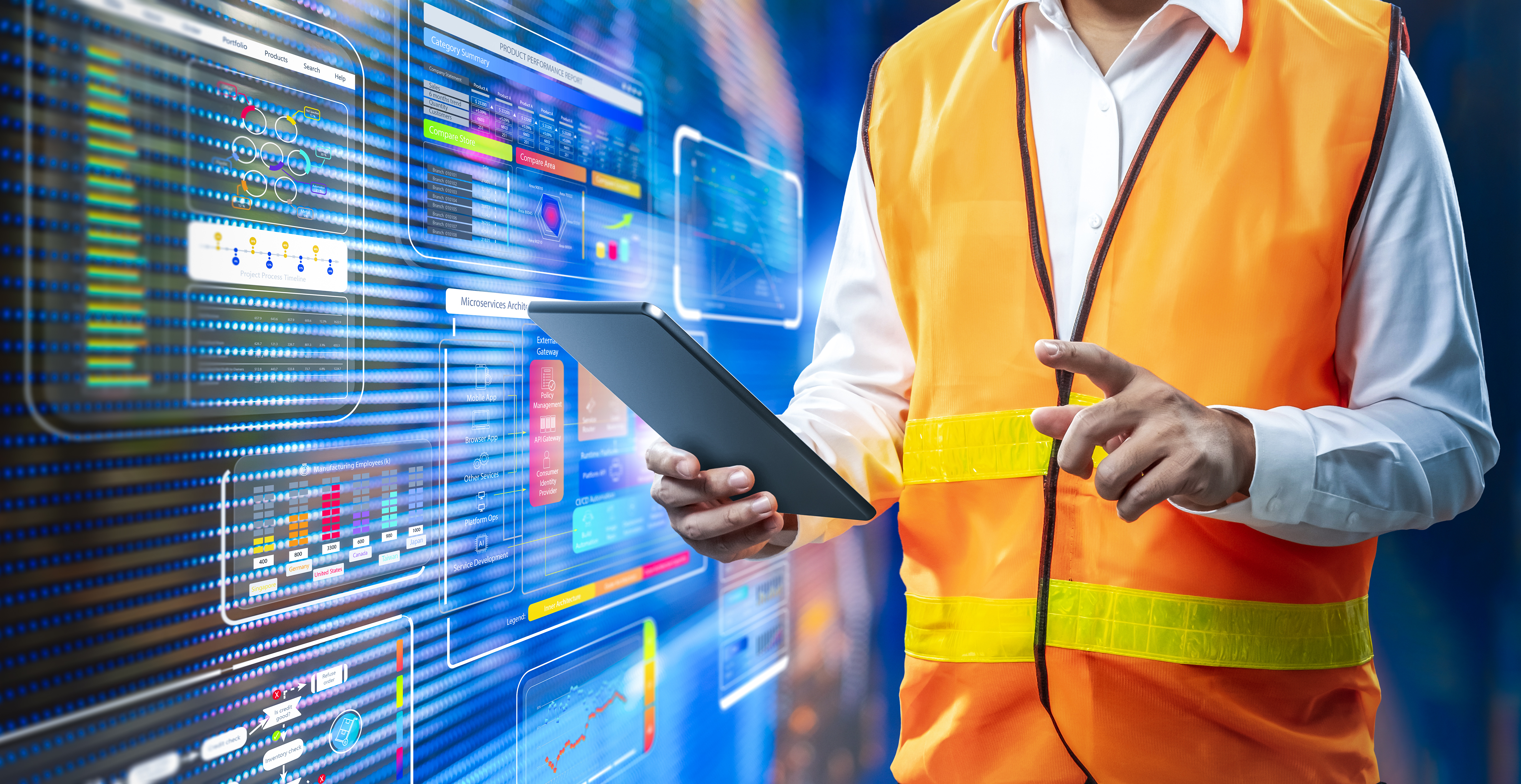 What Should Be On The Labels?
QR Code vs. Linear Barcode
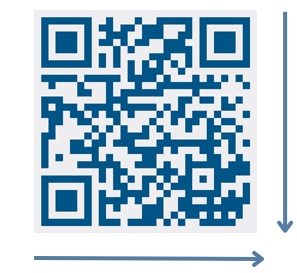 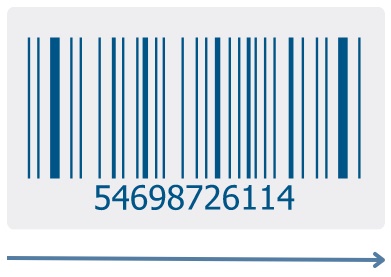 QR Codes
Can encode URLs as well as strings of numbers and letters 
Can sustain damage to 30% of the symbol code and still scan
Smaller size allows for smaller labels, more label data
Today, 100% of our customers use QR codes
Barcodes
Barcode width increases as you add characters, increasing costs
Any damage to or marring of code can ruin its ability to be scanned
Unable to link to URLs and online information
Sequential Data
Asset Specific Data
Pre assigned serial numbers prior to tag manufacturing
Must be 100% confident in your data
Can add unique descriptions
Higer installation costs since you match the label to the asset
Packaging/kitting for easier installation
A sequential range provides a license plate method to your assets
Starting a sequence at a number like 0001, provides more flexibility and allows more tags to be ordered
More tags ordered = lower per piece price
Lowers installation costs by adding a label when a record is created
Easier to tag assets that are changed or added
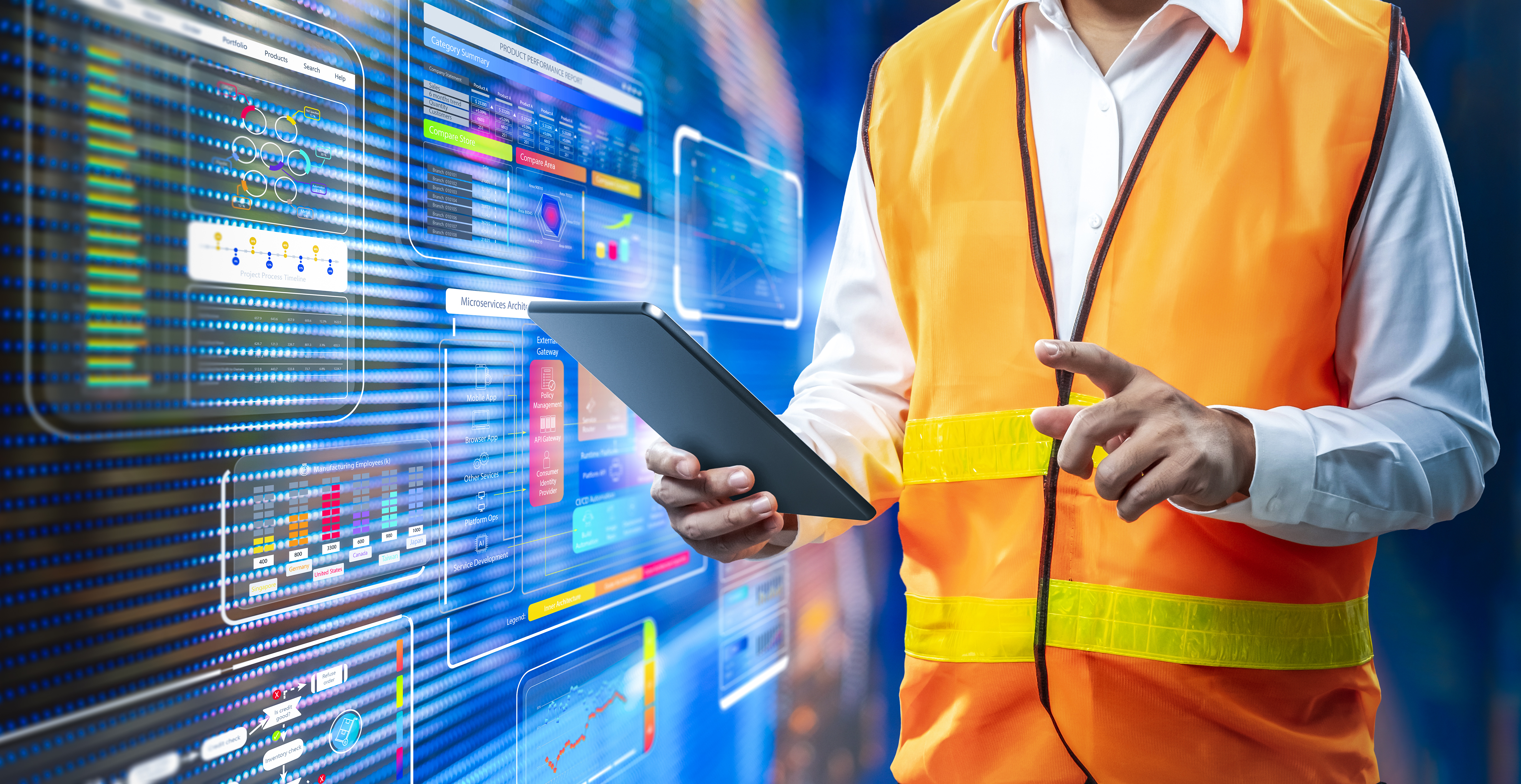 End User Examples
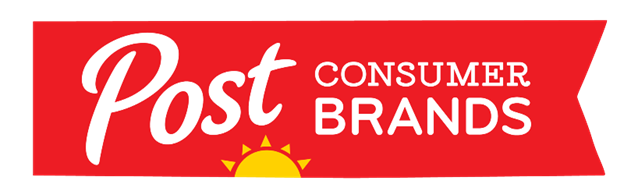 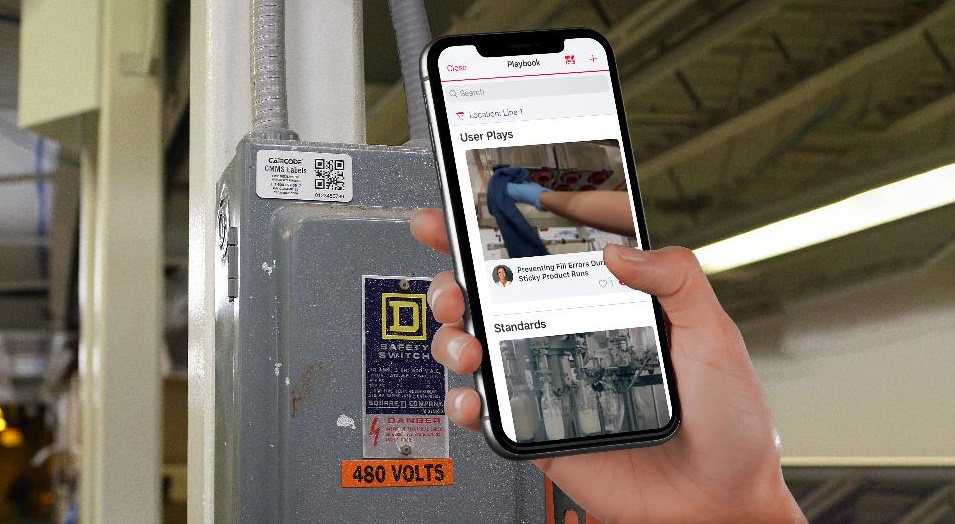 Post uses asset labels featuring a QR code that links to instructional videos on how to operate and maintain that particular piece of labelled equipment
This provides several business benefits: 
Allows operators and maintenance workers to quickly and easily access vital information
Ensures that the information is correct for that specific machine 
Ensures the information is up-to-date
All this saves labor hours and dollars
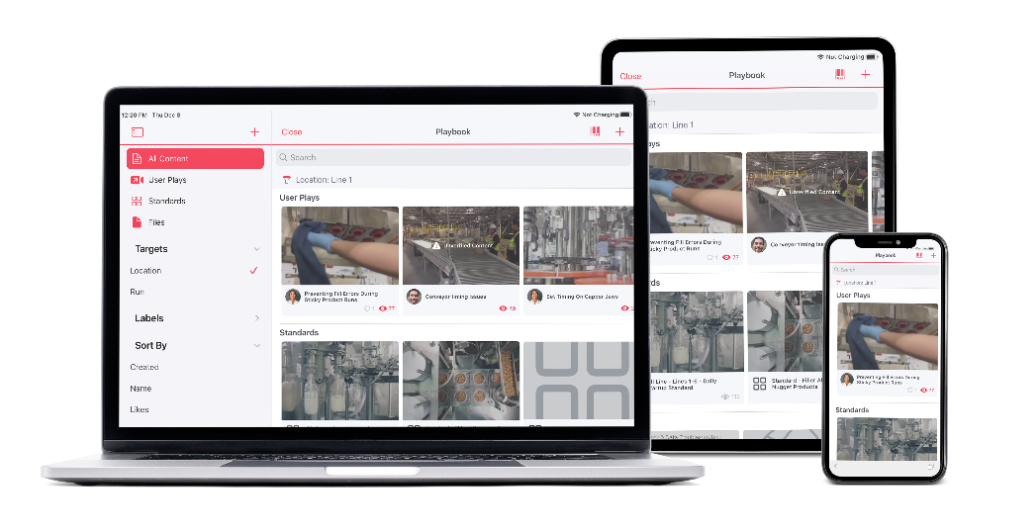 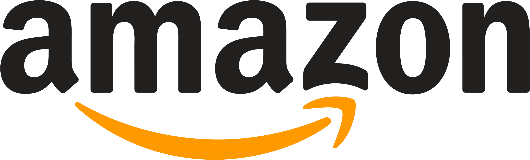 Amazon uses QR code tags on the outside of their truckfleet to track location and information on each truck
Each QR code contains two pieces of data: 
the truck’s Amazon assigned unit number
the truck’s VIN number and manufacturer information
For regulatory, compliance or maintenance service requests, the code can provide both Amazon and manufacturer information quickly and accurately
Upon entering and leaving each distribution center, the QR code is scanned, recording time entering, leaving, and at each center
This provides accurate and easily accessible information needed to make critical business decisions on fleet management
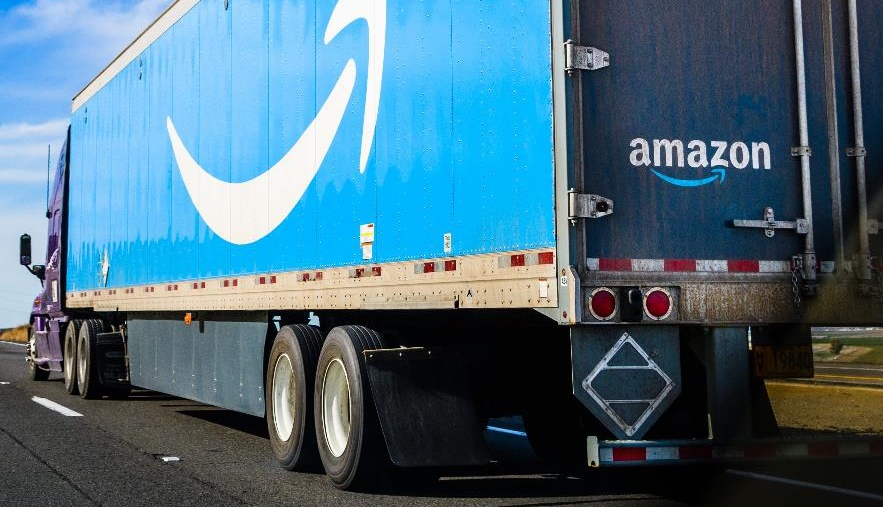 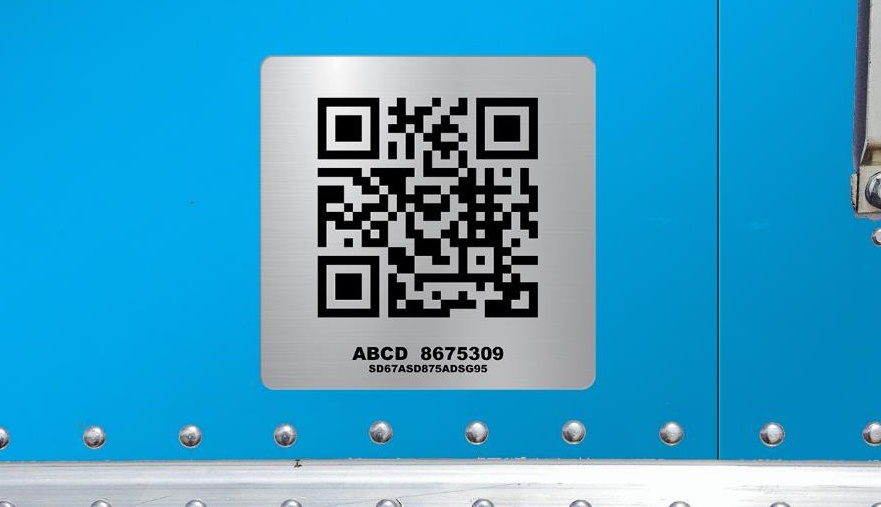 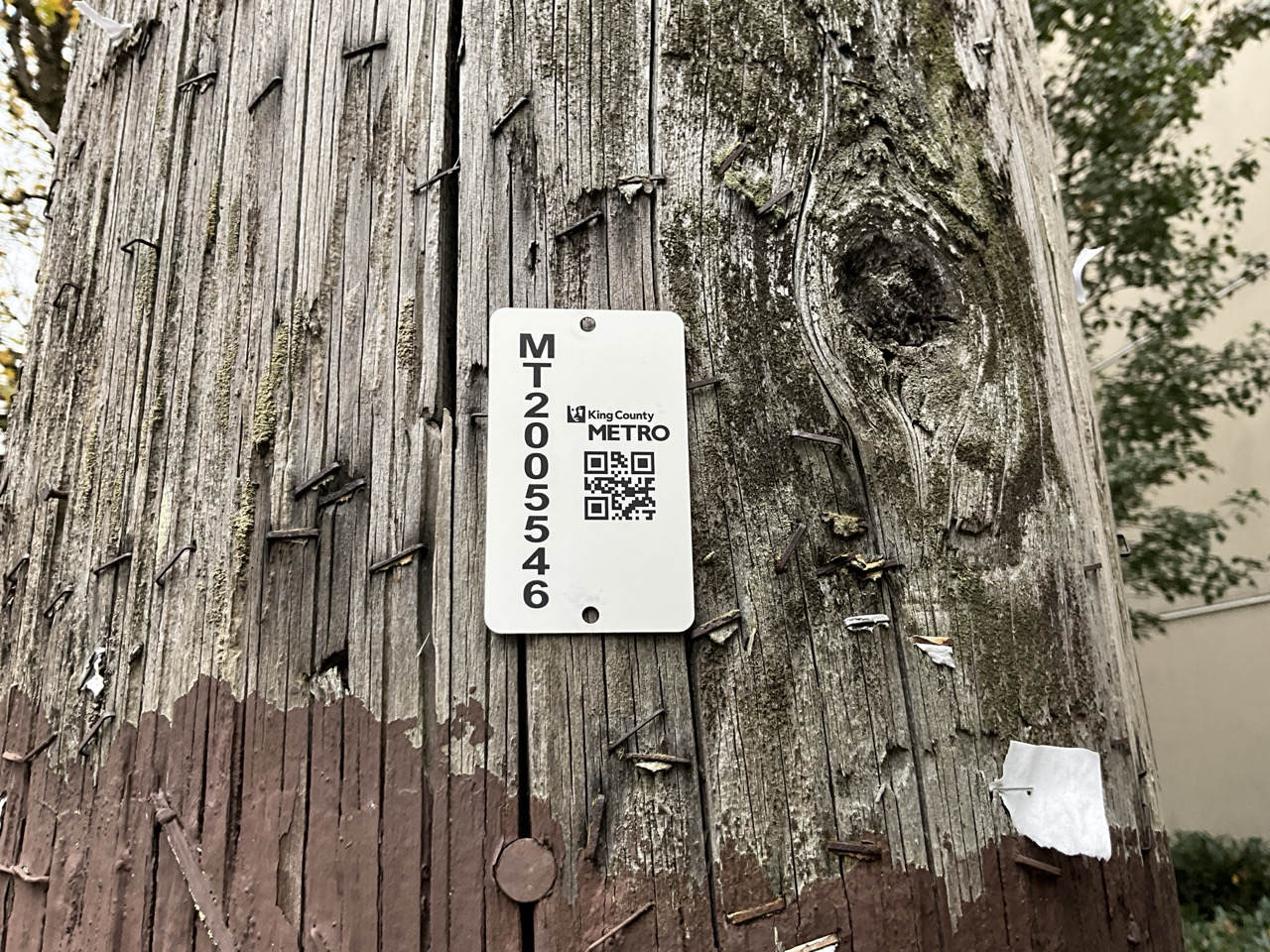 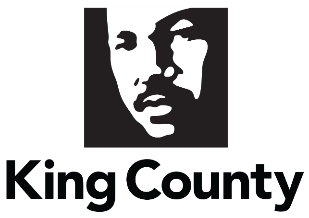 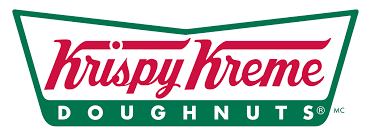 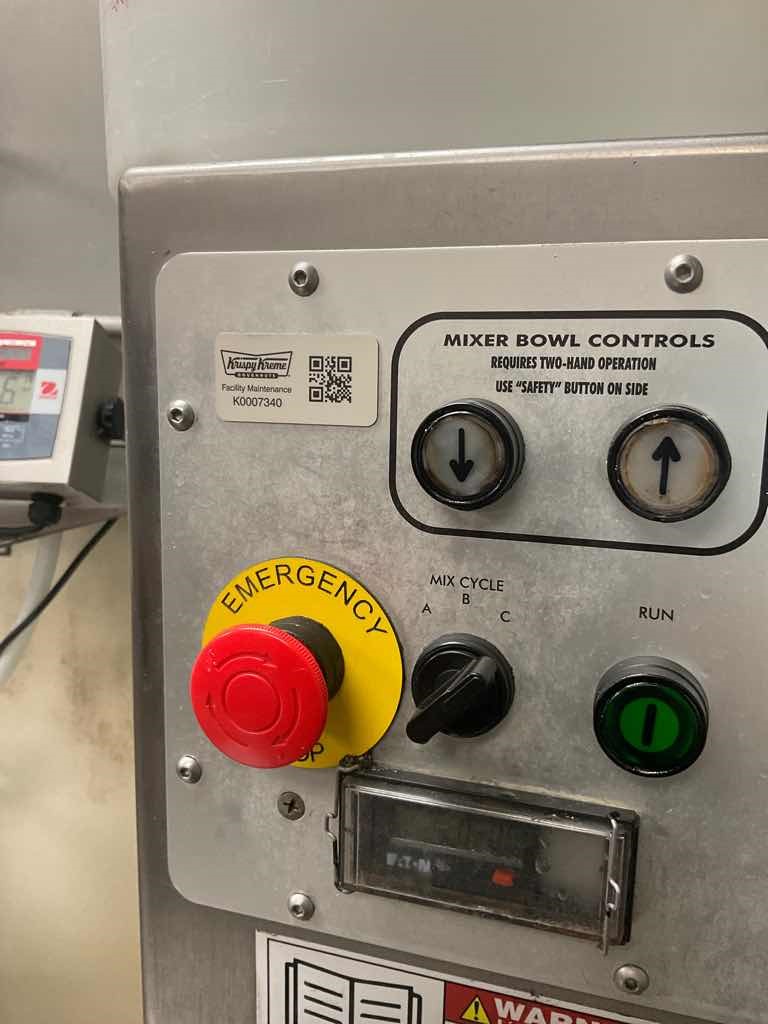 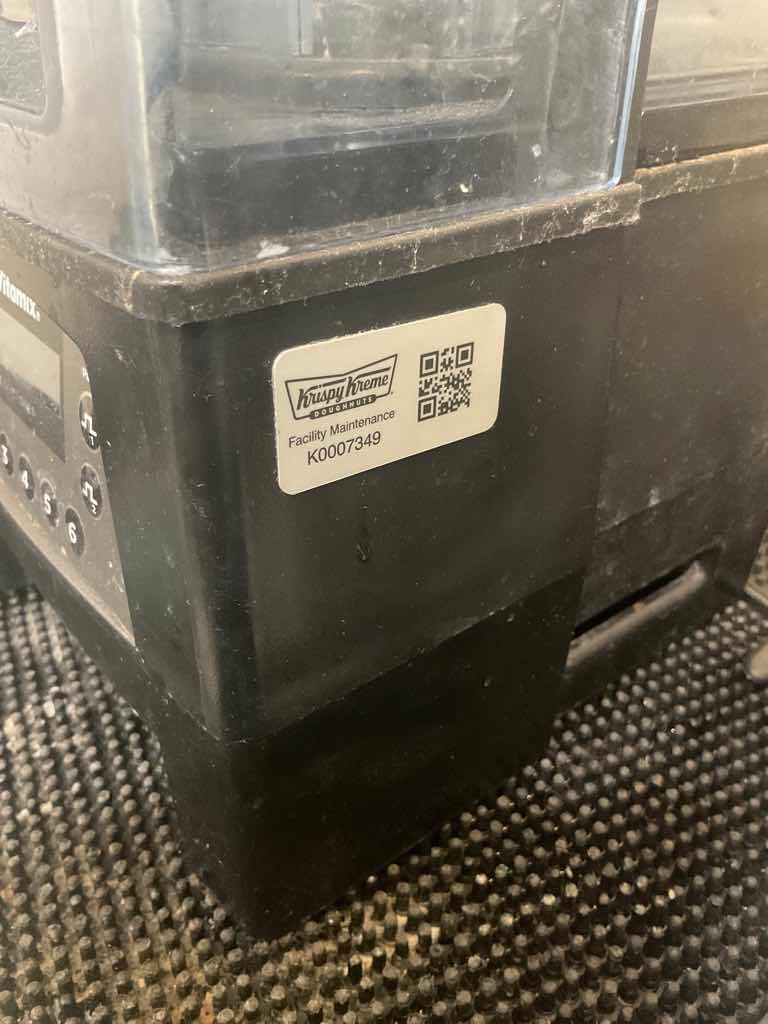 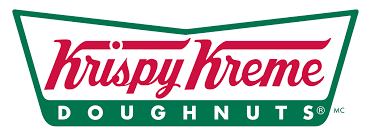 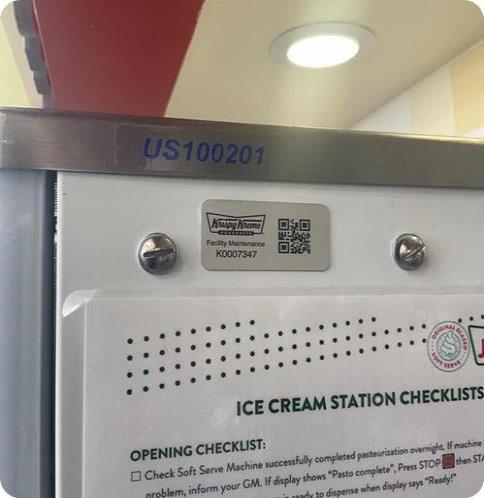 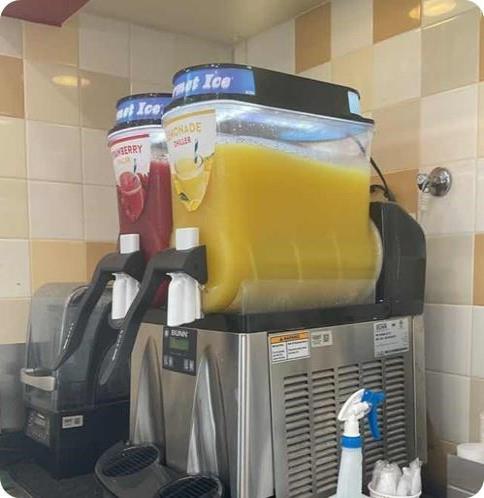 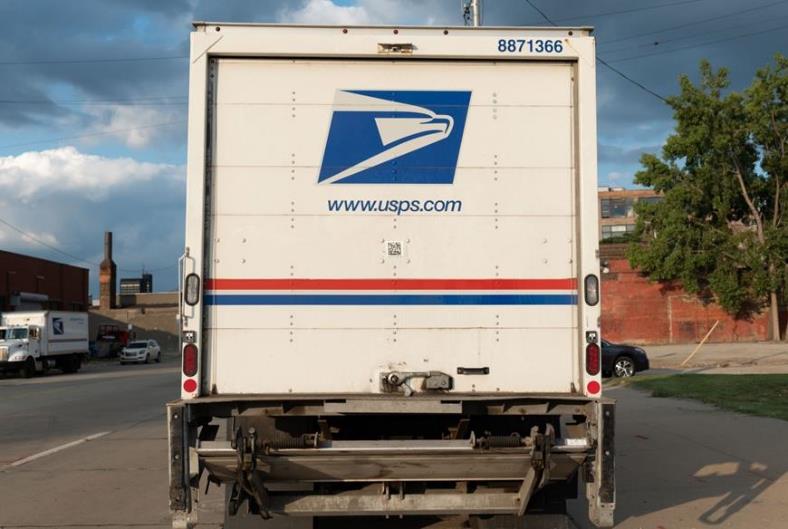 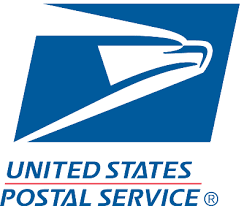 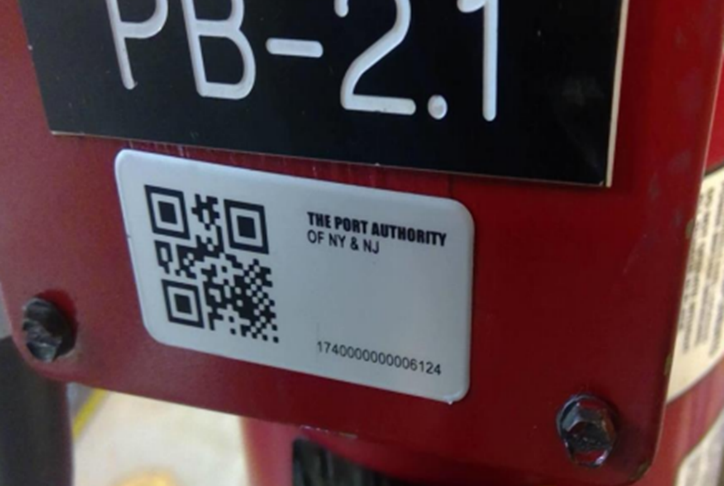 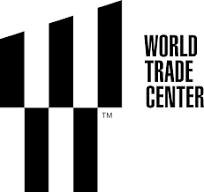 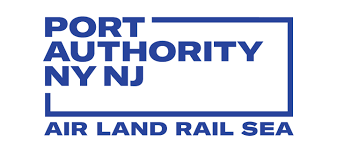 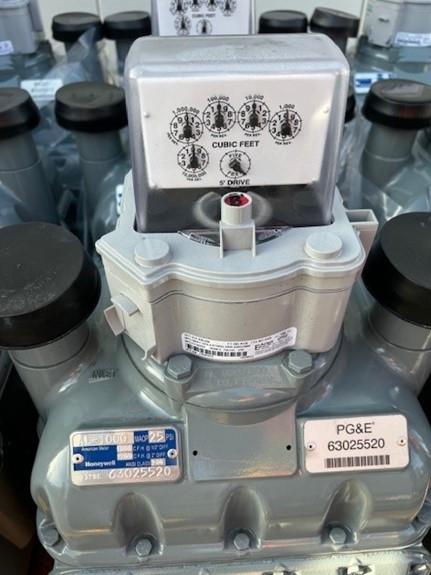 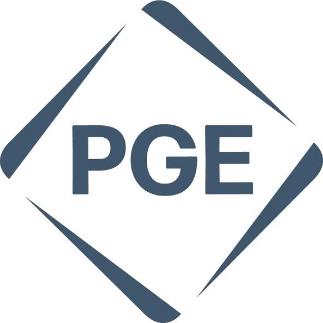 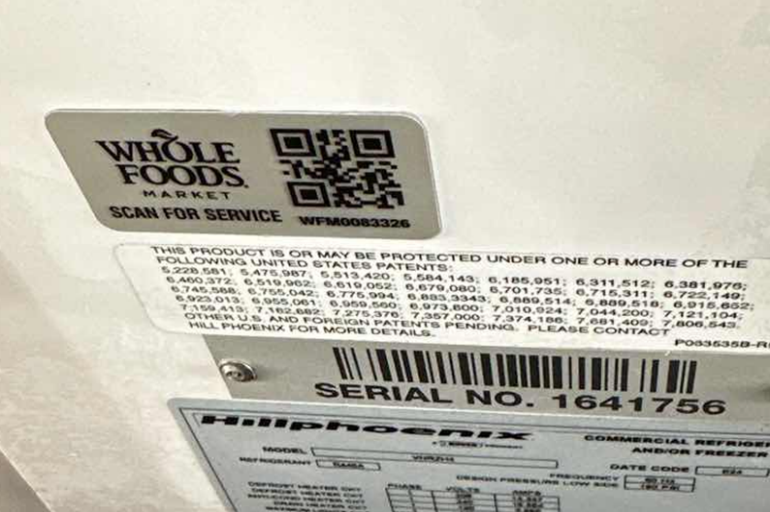 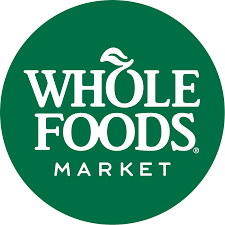 Conclusions
100% accurate database 
Categorized by dollar amount
Importance of being tracked
Fast access to find assets with bar code tag
Average time to find the asset information in Max and WO is 9 min
More accurate maintenance tracking
Start/stop times
Faster reaction times
Opportunity to clean-up database
Re-associate physical assets
Tags not lasting, reprints etc.
20+ years
Using the correct tag on the correct asset
Thank YouAny Questions?
Lou Peeples
CMMS Market Leader
Camcode
313-506-0481Lpeeples@camcode.com
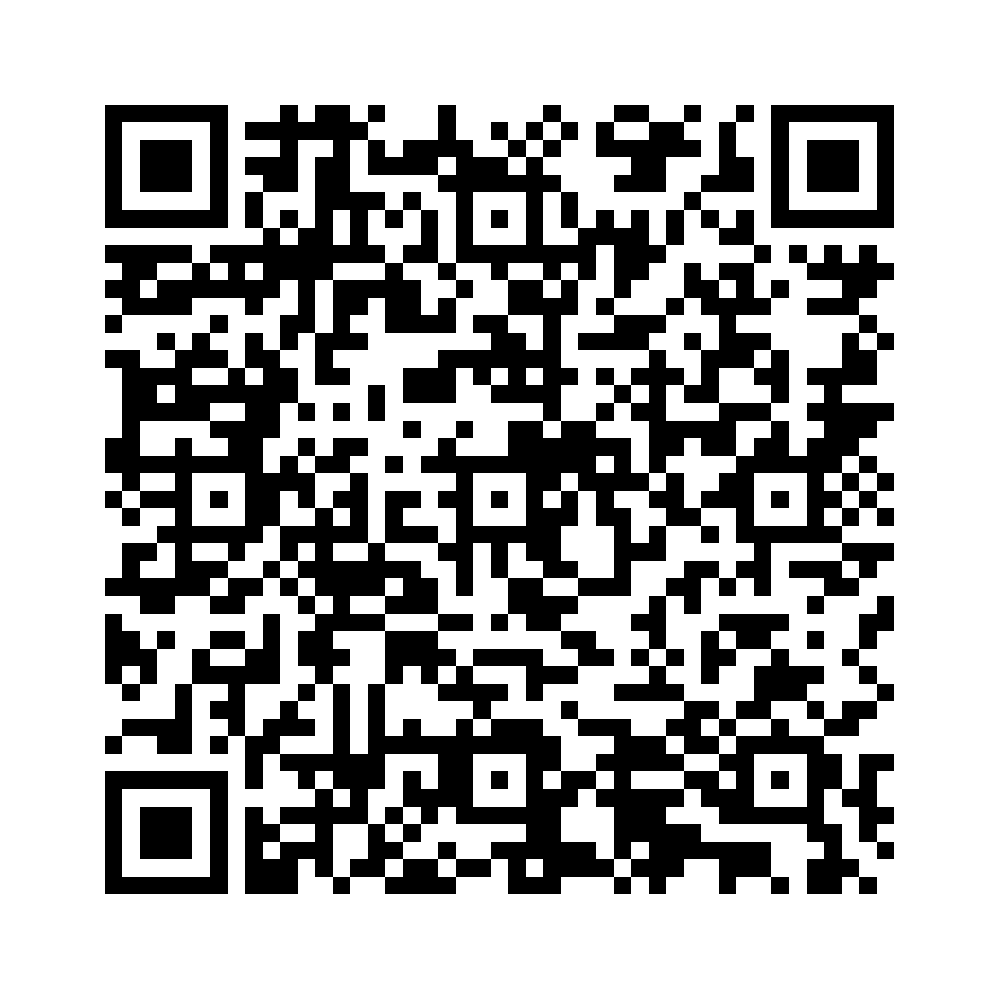 SCAN FOR FREE LABEL SAMPLES!